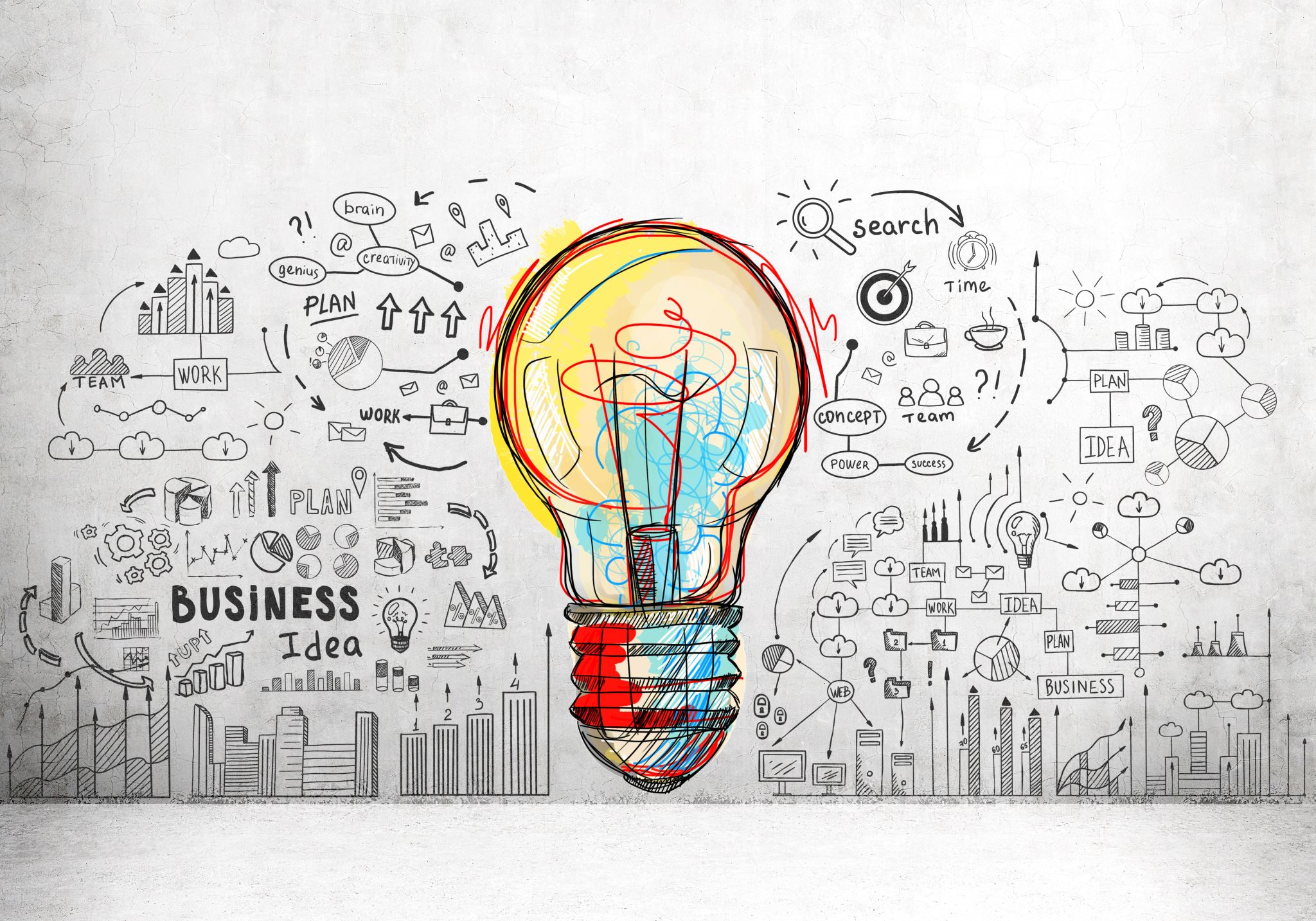 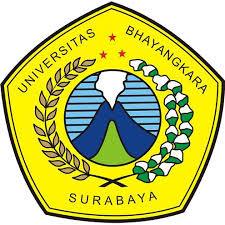 SOSIALISASI KKN TAHUN 2022 TAHAP IIOleh :R Dimas Adityo
SURABAYA, 06 APRIL 2022.
UNIVERSITAS BHAYANGKARA SURABAYA
Overview Statistik Data Kegiatan
JUMLAH PESERTA KEGIATAN TAHUN 2022  GELOMBANG I
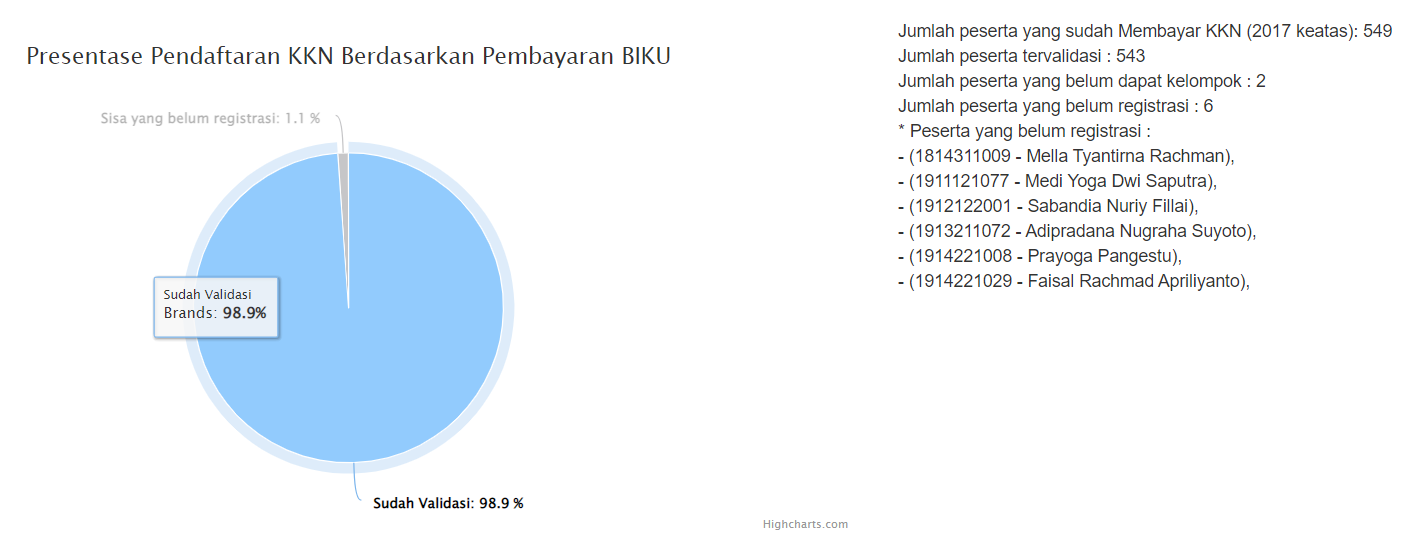 Terkonfirmasi  1.286 Peserta
TERVALIDASI  1.166 Peserta
Jumlah Luaran Journal = 81 Artikel
Overview Statistik Data Kegiatan
EVALUSI  KEGIATAN TAHUN 2022  GELOMBANG I
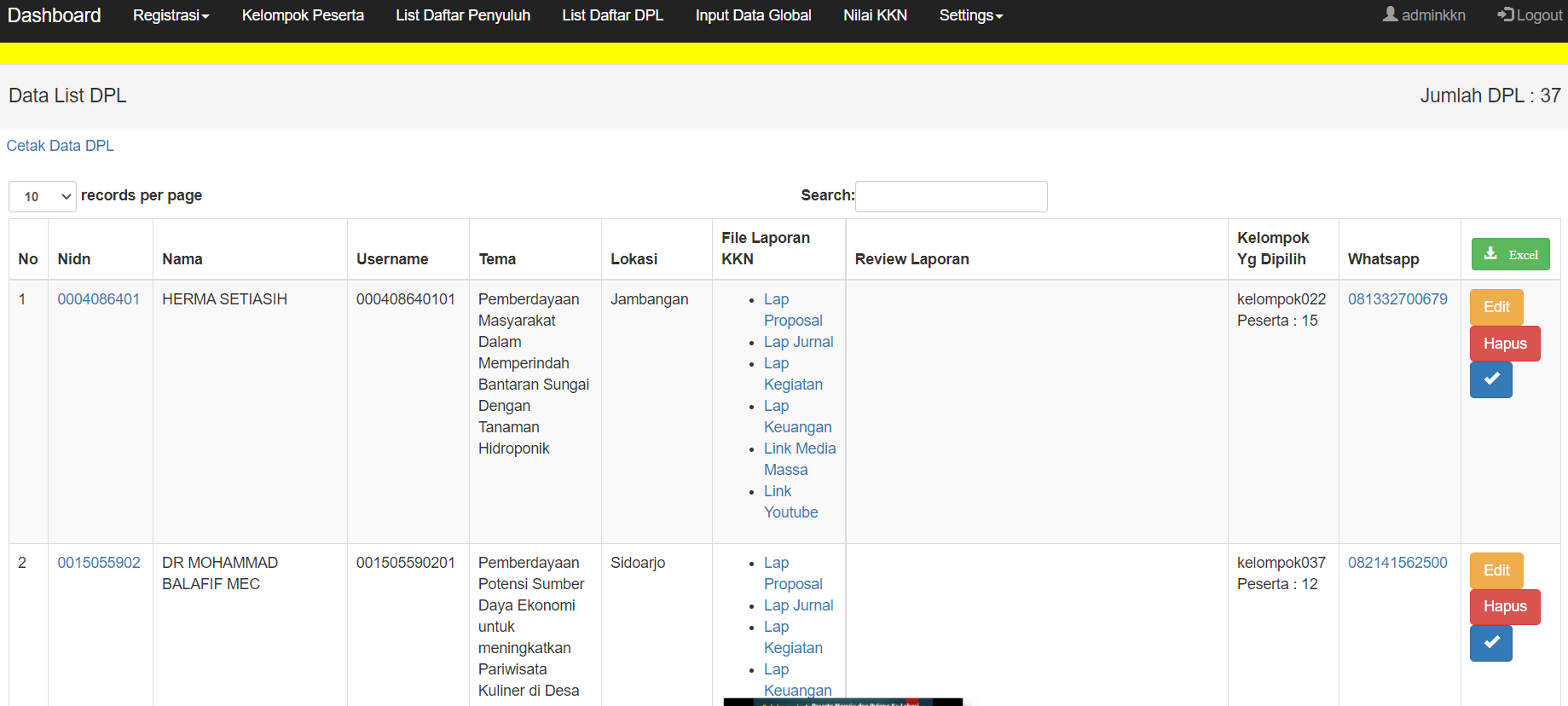 Perbandingan Dengan  Kegiatan 2021 Gel II
JUMLAH PESERTA TAHAP I = 658 Mahasiswa Dengan 43 Dosen DPL
JUMLAH PENDAFTAR SEMENTARA TAHAP II, 
Sampai Tgl 16.03.2021 = 73 Mahasiswa,
Prediksi Pendaftar = 400 Mahasiswa.
Prediksi Jumlah DPL = 400 : 15 = 26 DPL
Jumlah Luaran Jurnal 
43 Artikel 
??
UNSUR PELAKSAN KEGIATAN KKN 2021
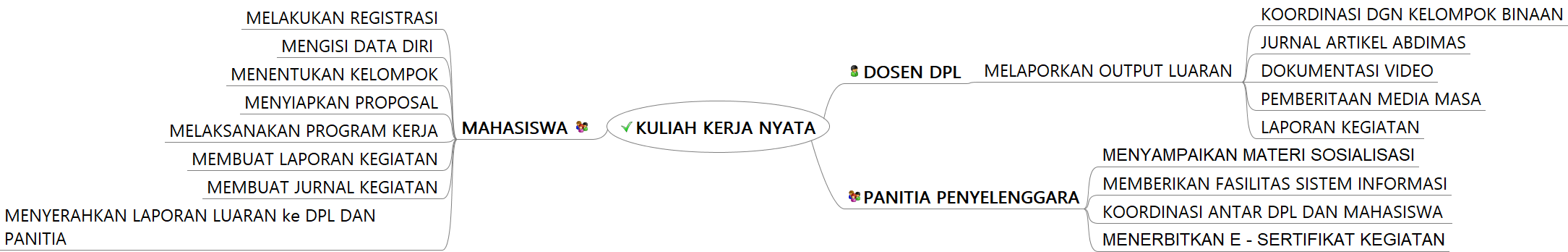 Cont…
KEGIATAN KKN
KULIAH KERJA NYATA 
MAHASISWA 
MELAKUKAN REGISTRASI 
MENGISI DATA DIRI 
MENENTUKAN KELOMPOK 
MENYIAPKAN PROPOSAL 
MELAKSANAKAN PROGRAM KERJA 
MEMBUAT LAPORAN KEGIATAN 
MEMBUAT JURNAL KEGIATAN 
MENYERAHKAN LAPORAN LUARAN ke DPL DAN PANITIA 
DOSEN DPL 
MELAPORKAN OUTPUT LUARAN 
KOORDINASI DGN KELOMPOK BINAAN 
JURNAL ARTIKEL ABDIMAS 
DOKUMENTASI VIDEO 
PEMBERITAAN MEDIA MASA 
LAPORAN KEGIATAN 
PANITIA PENYELENGGARA 
MENYAMPAIKAN MATERI SOSIALISASI 
MEMBERIKAN FASILITAS SISTEM INFORMASI 
KOORDINASI ANTAR DPL DAN MAHASISWA 
MENERBITKAN E - SERTIFIKAT KEGIATAN
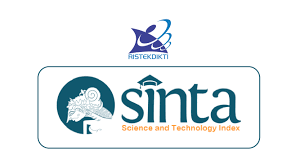 MAHASISWA (PESERTA)
DPL 
(DOSEN PEMBIMBING LAPANGAN)
Pelaksana Lapangan
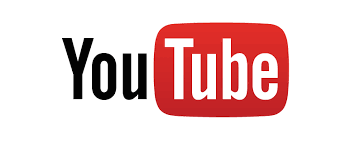 Isi Identitas Objek Lokasi Kegiatan
Terjun Kedalam Masyarakat
Analisis Permasalahan Di Lapangan
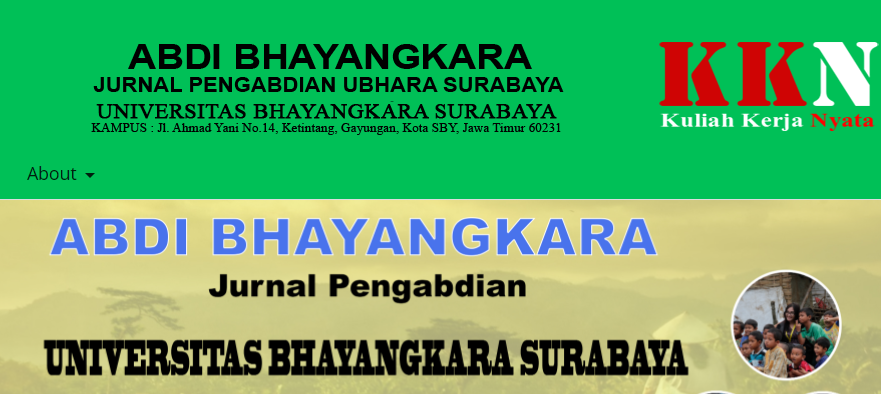 Jurnal / Artikel
Laporan / Output Kegiatan
Publikasi Media Masa
Video Youtube
Laporan Kegiatan
CARA PENDAFTARAN DOSEN DPL
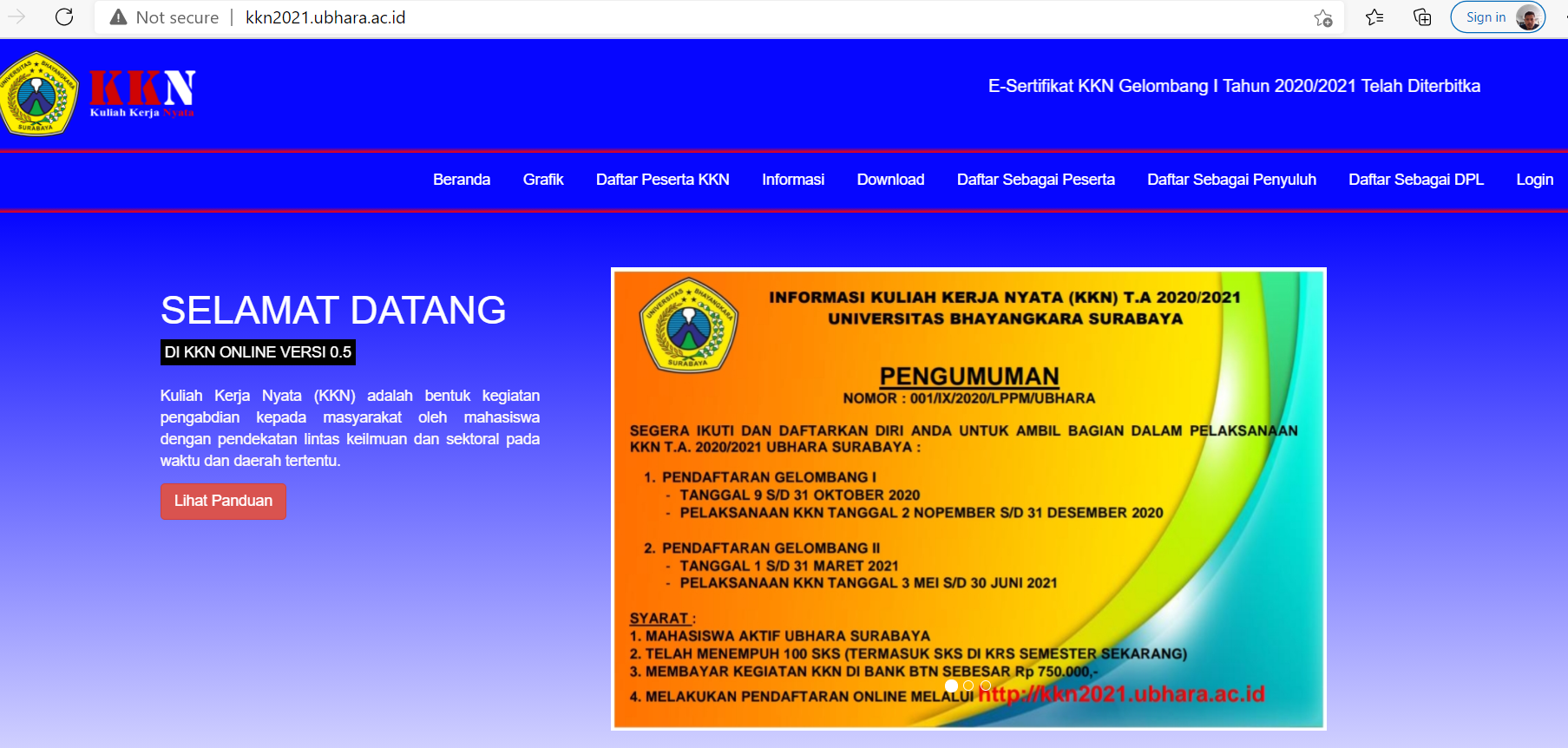 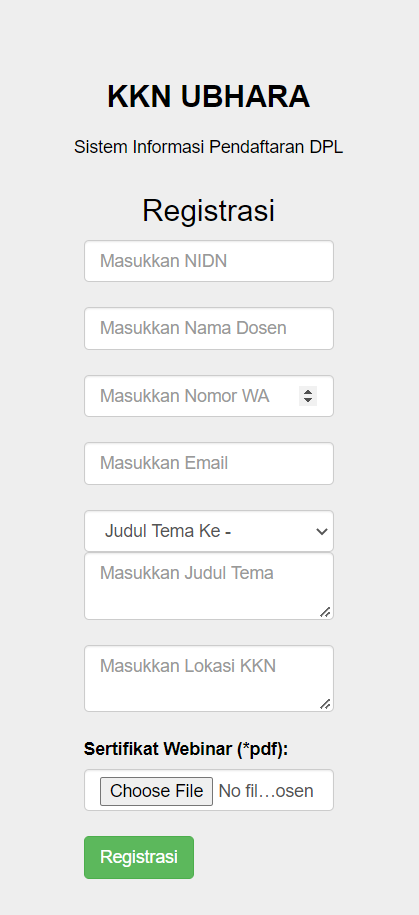 Pendaftaran DOSEN DPL KKN 2022
Langkah – Langkah Mendaftar DPL:
1. Masuk Ke Halamana http://kkn2022.ubhara.ac.id
2. Klik Menu ‘Daftar Sebagai DPL’
3. Isikan Data Registrasi, Tema, Lokasi dsb.
4. Setelah Mengisi Data Lengkap,
       Secara Default Username  
       Dan Passowrd Sama (NIDN),
       Silahkan Diganti – Setelah Login
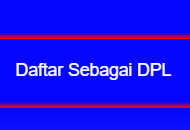 Pendaftaran DOSEN DPL KKN 2021
Login Ke Menu DPL
Pendaftaran DOSEN DPL KKN 2022
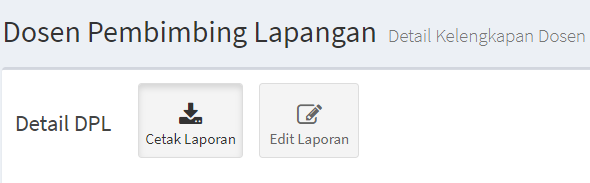 Klik Menu Cetak Laporan
Pendaftaran DOSEN DPL KKN 2022
Klik Menu Edit Laporan
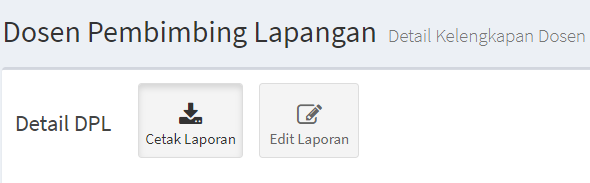 Klik Menu Edit Laporan
Isikan Data Dengan Lengkap
Pilih Anggota Kelompok Mahasiswa 
      Yang Akan Dibina
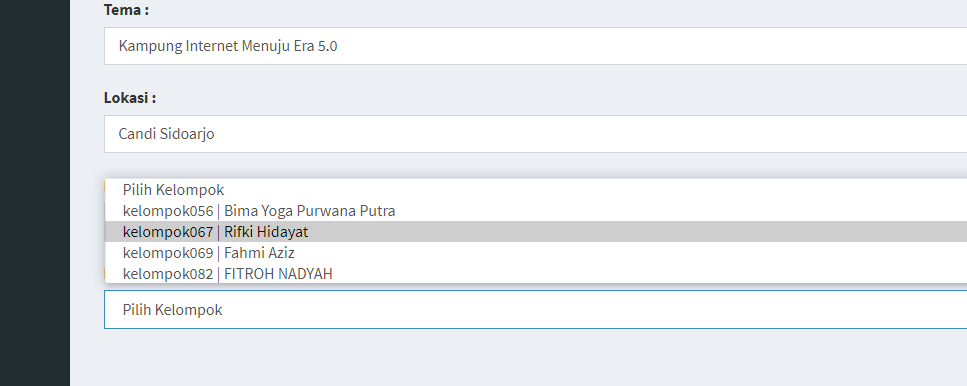 PENILAIAN KEPADA MAHASISWA
Pendaftaran DOSEN DPL KKN 2022
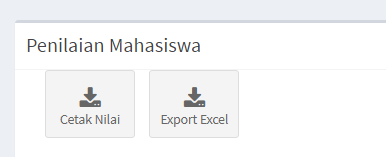 Klik Menu Cetak Nilai
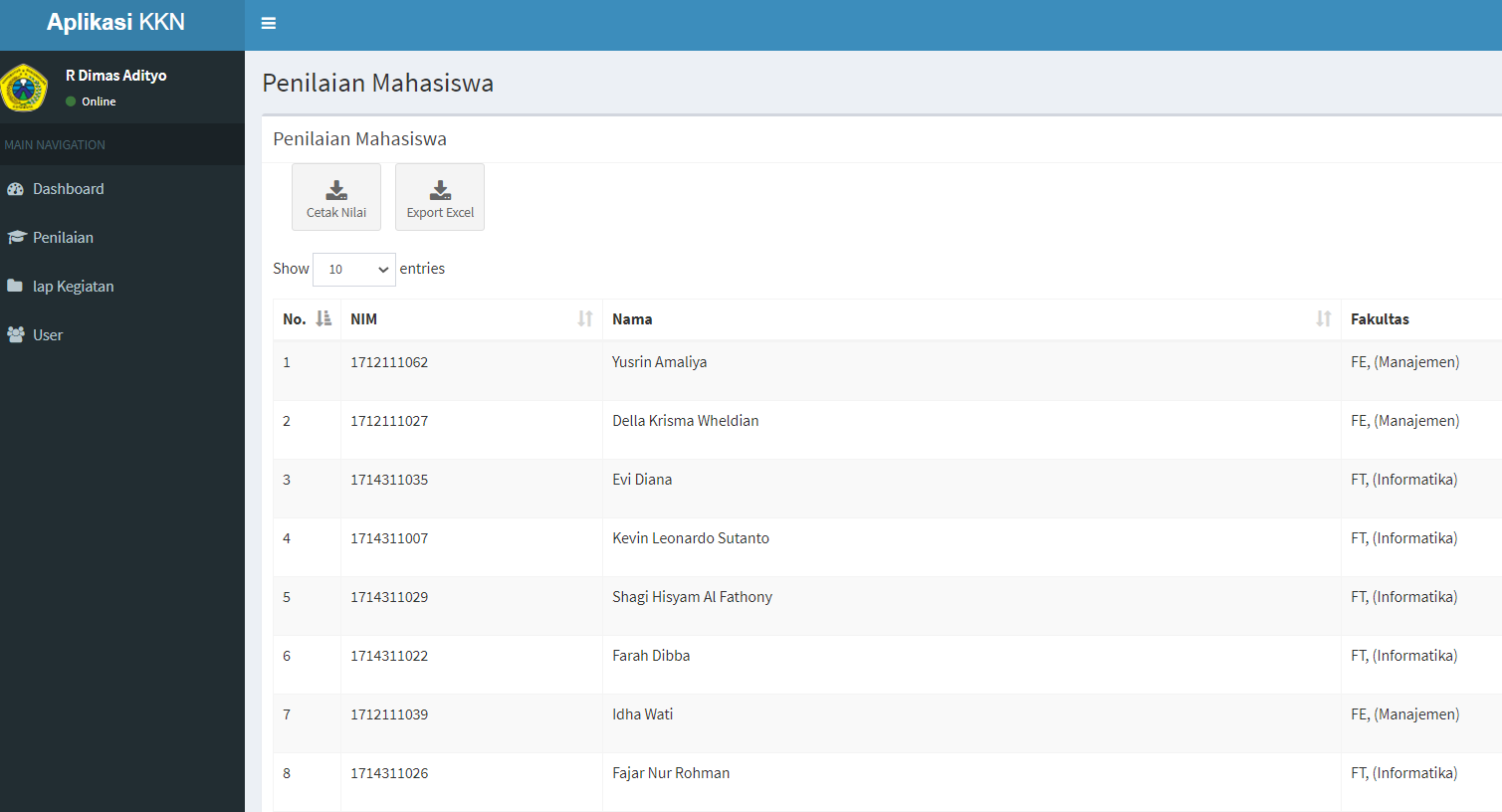 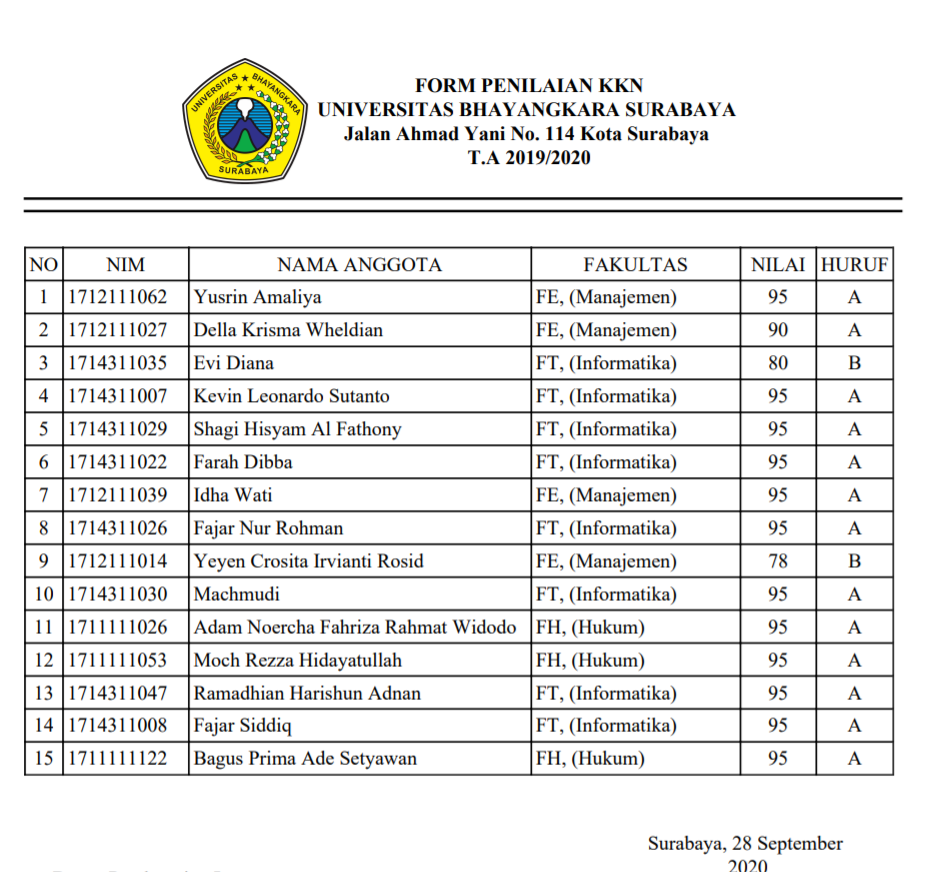 Pendaftaran DOSEN DPL KKN 2022
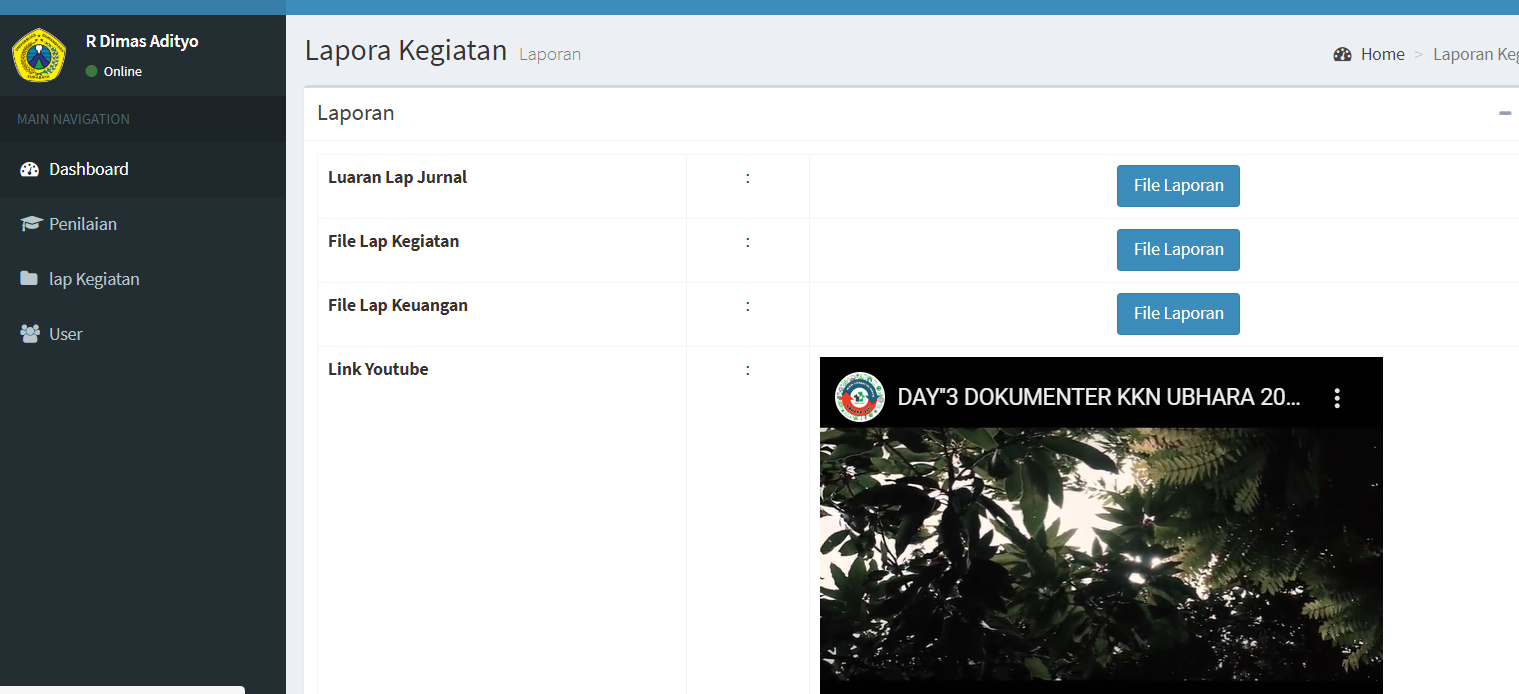 Pendaftaran DOSEN DPL KKN 2022
MENU PENGGANTIAN PASSWORD DPL
SERTIFIKAT KEGIATAN KKN
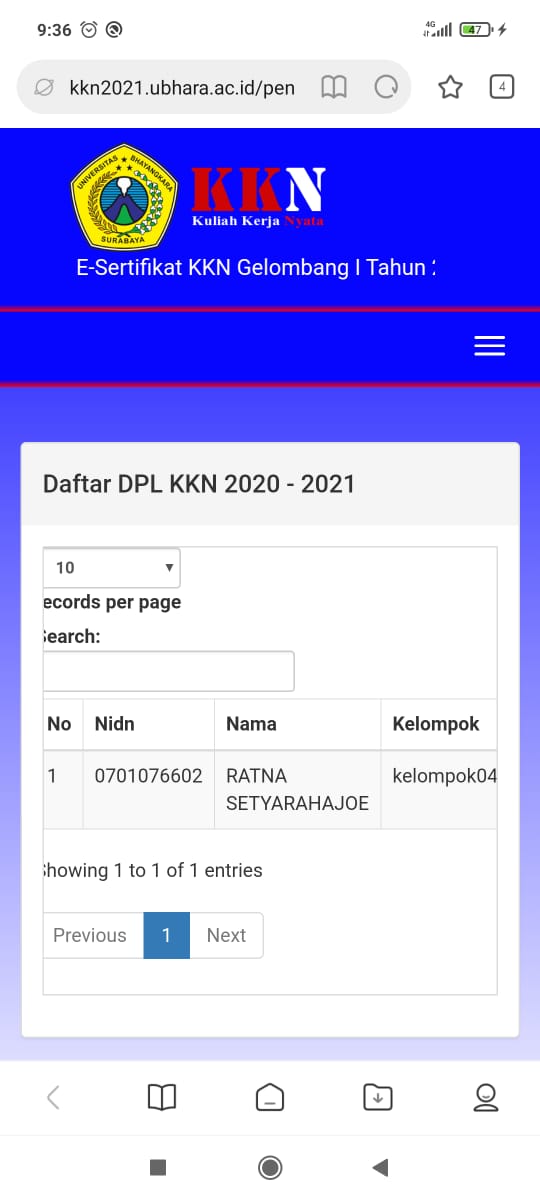 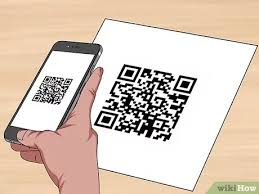 UNTUK VALIDASI DATA SILAHKAN SCAN QRCODE DISAMPING SEBELAH KIRI BAWAH
Lain – Lain …
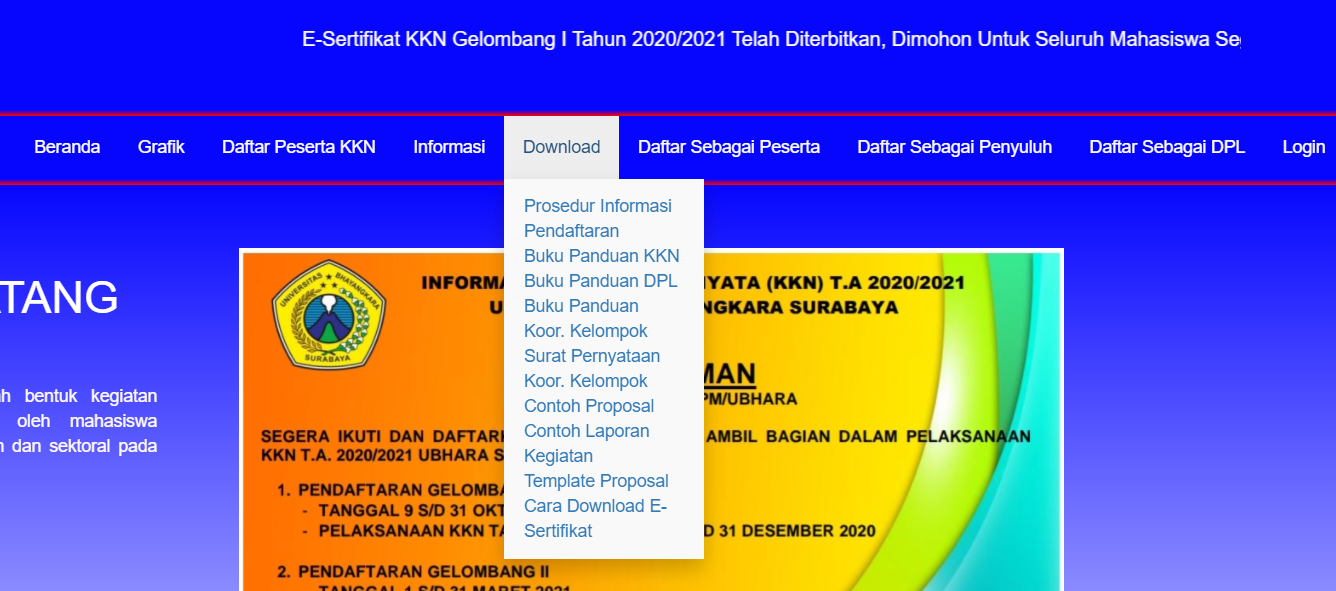 Lain – Lain … (Menu Penyuluh)
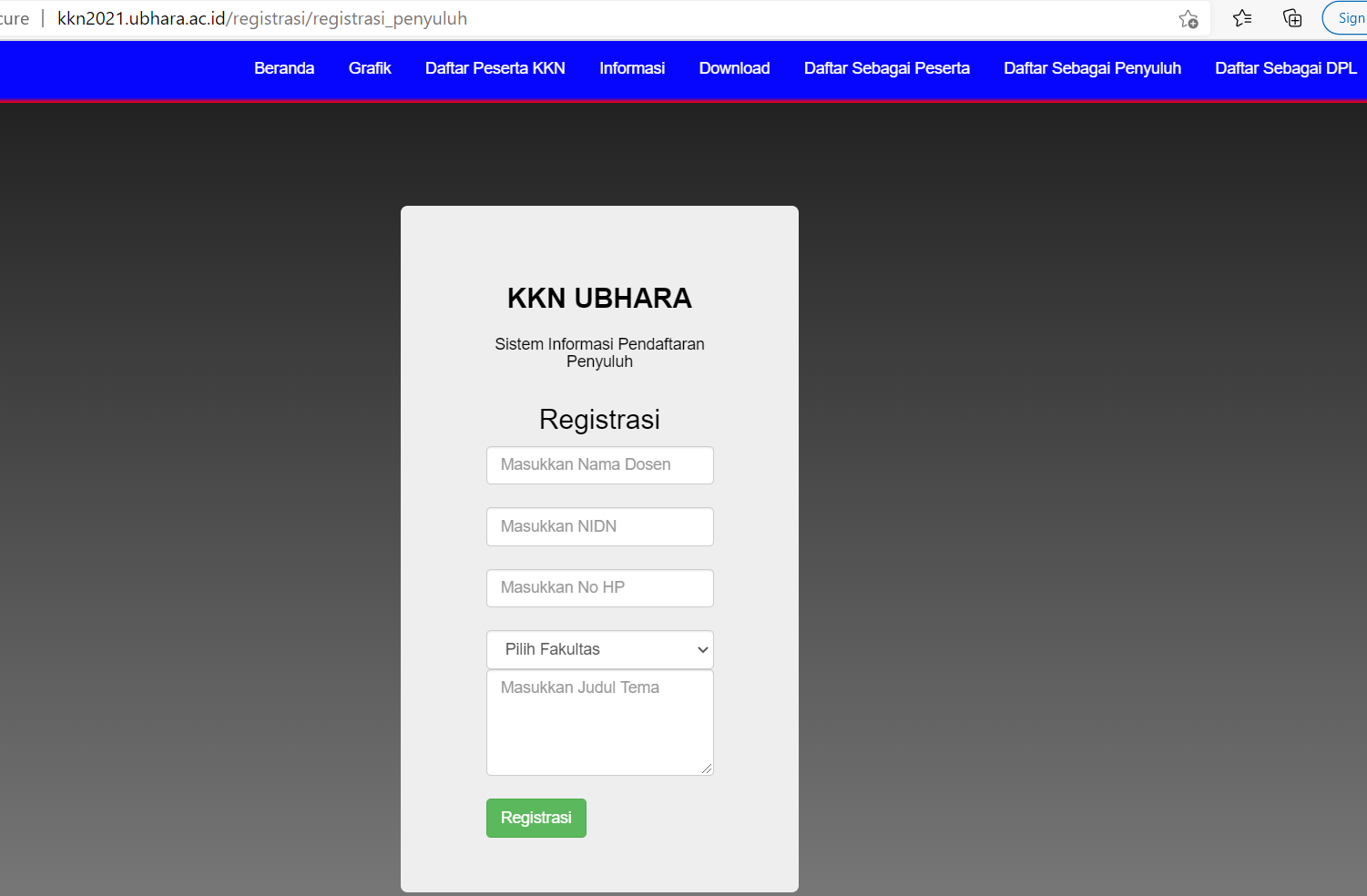 SELESAI – TERIMA KASIH
THE END